CHÀO MỪNG CÁC EM ĐẾN VỚI TIẾT
TIẾNG VIỆT LỚP 1
Giáo viên: Nguyễn Thị Thúy
1. Khởi động
1. Quan sát hình ảnh các bạn trong ngày đầu tiên đi học
- Thảo luận nhóm đôi chia sẻ với bạn về các câu hỏi sau
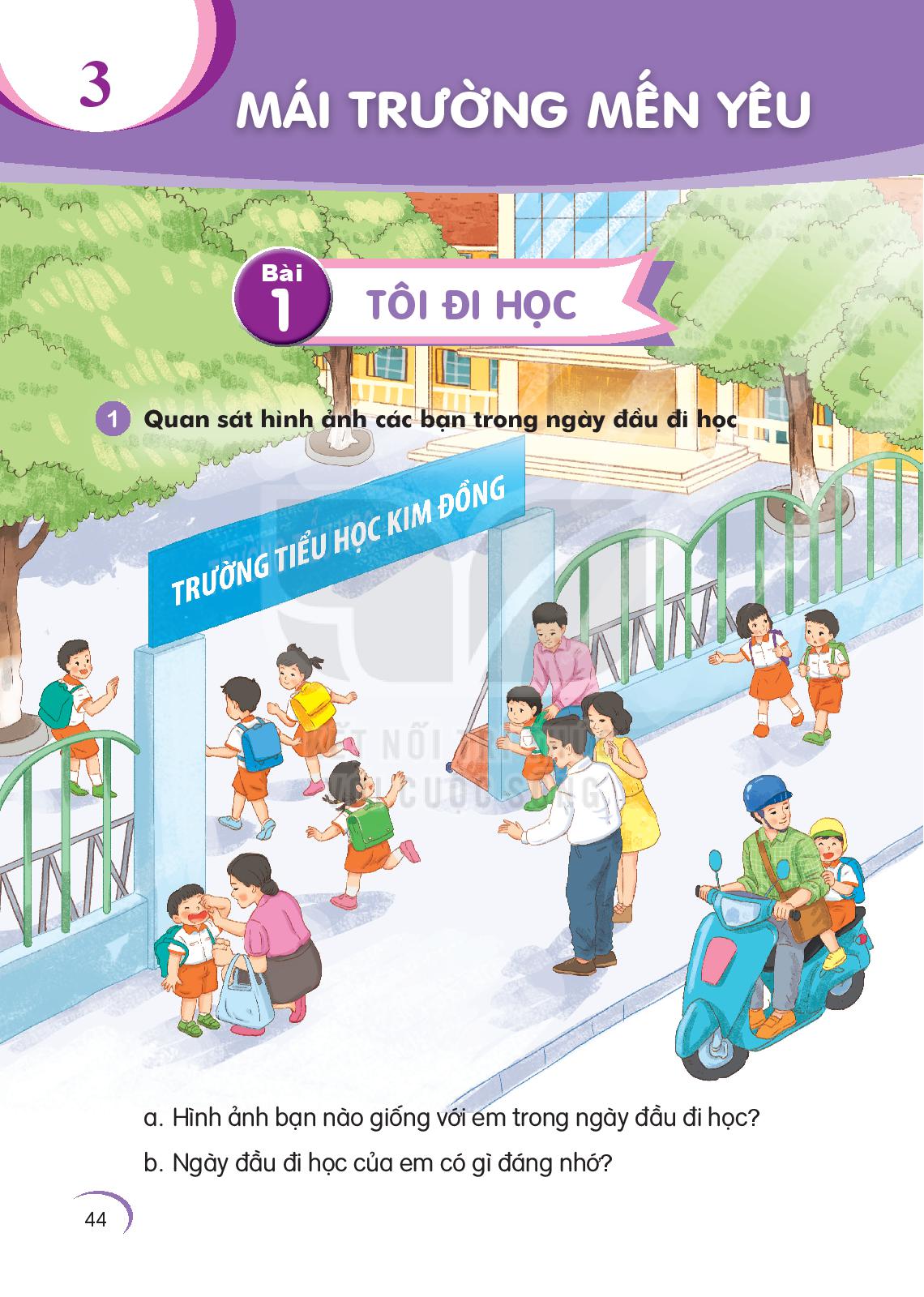 + Hình ảnh của bạn nào giống với em trong ngày đầu tiên đi học?
+ Ngày đầu đi học của em có gì đáng nhớ?
3
MÁI TRƯỜNG MẾN YÊU
Bài
1
TÔI ĐI HỌC
Baøi:
Toâi ñi hoïc
Haèng naêm, cöù vaøo cuoái thu, laù ngoaøi ñöôøng ruïng nhieàu vaø treân khoâng coù nhöõng ñaùm maây baøng baïc, loøng toâi laïi nao nöùc nhöõng kyû nieäm môn man cuûa buoåi töïu tröôøng.
      Buoåi mai hoâm aáy, moät buoåi mai ñaày söông thu vaø gioù laïnh. Meï toâi aâu yeám naém tay toâi daãn ñi treân con ñöôøng laøng daøi heïp. Con ñöôøng naøy, toâi ñaõ quen ñi laïi laém laàn, nhöng laàn naøy toâi töï nhieân thaáy laï. Caûnh vaät chung quanh toâi ñeàu thay ñoåi, chính vì loøng toâi ñang coù söï thay ñoåi lôùn: hoâm nay toâi ñi hoïc.
yeám
yeám
Baøi:
Toâi ñi hoïc
Haèng naêm, cöù vaøo cuoái thu, laù ngoaøi ñöôøng ruïng nhieàu vaø treân khoâng coù nhöõng ñaùm maây baøng baïc, loøng toâi laïi nao nöùc nhöõng kyû nieäm môn man cuûa buoåi töïu tröôøng.
      Buoåi mai hoâm aáy, moät buoåi mai ñaày söông thu vaø gioù laïnh. Meï toâi aâu yeám naém tay toâi daãn ñi treân con ñöôøng laøng daøi heïp. Con ñöôøng naøy, toâi ñaõ quen ñi laïi laém laàn, nhöng laàn naøy toâi töï nhieân thaáy laï. Caûnh vaät chung quanh toâi ñeàu thay ñoåi, chính vì loøng toâi ñang coù söï thay ñoåi lôùn: hoâm nay toâi ñi hoïc.
Baøi:
Toâi ñi hoïc
Haèng naêm, cöù vaøo cuoái thu, laù ngoaøi ñöôøng ruïng nhieàu vaø treân khoâng coù nhöõng ñaùm maây baøng baïc, loøng toâi laïi nao nöùc nhöõng kyû nieäm môn man cuûa buoåi töïu tröôøng.
      Buoåi mai hoâm aáy, moät buoåi mai ñaày söông thu vaø gioù laïnh. Meï toâi aâu yeám naém tay toâi daãn ñi treân con ñöôøng laøng daøi heïp. Con ñöôøng naøy, toâi ñaõ quen ñi laïi laém laàn, nhöng laàn naøy toâi töï nhieân thaáy laï. Caûnh vaät chung quanh toâi ñeàu thay ñoåi, chính vì loøng toâi ñang coù söï thay ñoåi lôùn: hoâm nay toâi ñi hoïc.
Baøi:
Toâi ñi hoïc
Haèng naêm, cöù vaøo cuoái thu, laù ngoaøi ñöôøng ruïng nhieàu vaø treân khoâng coù nhöõng ñaùm maây baøng baïc, loøng toâi laïi nao nöùc nhöõng kyû nieäm môn man cuûa buoåi töïu tröôøng.
      Buoåi mai hoâm aáy, moät buoåi mai ñaày söông thu vaø gioù laïnh. Meï toâi aâu yeám naém tay toâi daãn ñi treân con ñöôøng laøng daøi heïp. Con ñöôøng naøy, toâi ñaõ quen ñi laïi laém laàn, nhöng laàn naøy toâi töï nhieân thaáy laï. Caûnh vaät chung quanh toâi ñeàu thay ñoåi, chính vì loøng toâi ñang coù söï thay ñoåi lôùn: hoâm nay toâi ñi hoïc.
Baøi:
Toâi ñi hoïc
Buoåi mai hoâm aáy, moät buoåi mai ñaày söông thu vaø gioù laïnh.
Baøi:
Toâi ñi hoïc
Haèng naêm, cöù vaøo cuoái thu, laù ngoaøi ñöôøng ruïng nhieàu vaø treân khoâng coù nhöõng ñaùm maây baøng baïc, loøng toâi laïi nao nöùc nhöõng kyû nieäm môn man cuûa buoåi töïu tröôøng.
      Buoåi mai hoâm aáy, moät buoåi mai ñaày söông thu vaø gioù laïnh. Meï toâi aâu yeám naém tay toâi daãn ñi treân con ñöôøng laøng daøi heïp. Con ñöôøng naøy, toâi ñaõ quen ñi laïi laém laàn, nhöng laàn naøy toâi töï nhieân thaáy laï. Caûnh vaät chung quanh toâi ñeàu thay ñoåi, chính vì loøng toâi ñang coù söï thay ñoåi lôùn: hoâm nay toâi ñi hoïc.
Buoåi mai:
AÂu yeám:
Bôõ ngôõ:
Neùp:
Baøi:
Toâi ñi hoïc
Haèng naêm, cöù vaøo cuoái thu, laù ngoaøi ñöôøng ruïng nhieàu vaø treân khoâng coù nhöõng ñaùm maây baøng baïc, loøng toâi laïi nao nöùc nhöõng kyû nieäm môn man cuûa buoåi töïu tröôøng.
      Buoåi mai hoâm aáy, moät buoåi mai ñaày söông thu vaø gioù laïnh. Meï toâi aâu yeám naém tay toâi daãn ñi treân con ñöôøng laøng daøi heïp. Con ñöôøng naøy, toâi ñaõ quen ñi laïi laém laàn, nhöng laàn naøy toâi töï nhieân thaáy laï. Caûnh vaät chung quanh toâi ñeàu thay ñoåi, chính vì loøng toâi ñang coù söï thay ñoåi lôùn: hoâm nay toâi ñi hoïc.
Baøi:
Toâi ñi hoïc
Haèng naêm, cöù vaøo cuoái thu, laù ngoaøi ñöôøng ruïng nhieàu vaø treân khoâng coù nhöõng ñaùm maây baøng baïc, loøng toâi laïi nao nöùc nhöõng kyû nieäm môn man cuûa buoåi töïu tröôøng.
      Buoåi mai hoâm aáy, moät buoåi mai ñaày söông thu vaø gioù laïnh. Meï toâi aâu yeám naém tay toâi daãn ñi treân con ñöôøng laøng daøi heïp. Con ñöôøng naøy, toâi ñaõ quen ñi laïi laém laàn, nhöng laàn naøy toâi töï nhieân thaáy laï. Caûnh vaät chung quanh toâi ñeàu thay ñoåi, chính vì loøng toâi ñang coù söï thay ñoåi lôùn: hoâm nay toâi ñi hoïc.
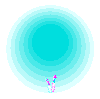 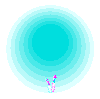 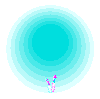 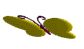 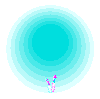 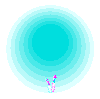 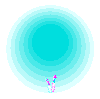 3. Traû lôøi caâu hoûi:
a. Cöù vaøo cuoái thu, baïn nhoû trong baøi ñoïc nhôù kæ nieäm gì?
Cöù vaøo cuoái thu, baïn nhoû trong baøi ñoïc nhôù kæ môn man cuûa buoåi töïu tröôøng.
b. Hoâm ñoù, ai daãn baïn nhoû ñeán tröôøng?
Hoâm ñoù, meï daãn baïn nhoû ñeán tröôøng.
c. Ngaøy ñaàu ñi hoïc, baïn nhoû thaáy caûnh vaät xung quanh ra sao?
Ngaøy ñaàu ñi hoïc, baïn nhoû thaáy caûnh vaät xung quanh ñeàu thay ñoåi.
4. Viết vào vở câu trả lời cho câu hỏi a ở mục 3
đều thay đổi.
Ngày đầu tiên đi học, bạn nhỏ thấy cảnh vật xung quanh …
5. Chọn từ ngữ để hoàn thiện câu  và viết vào vở
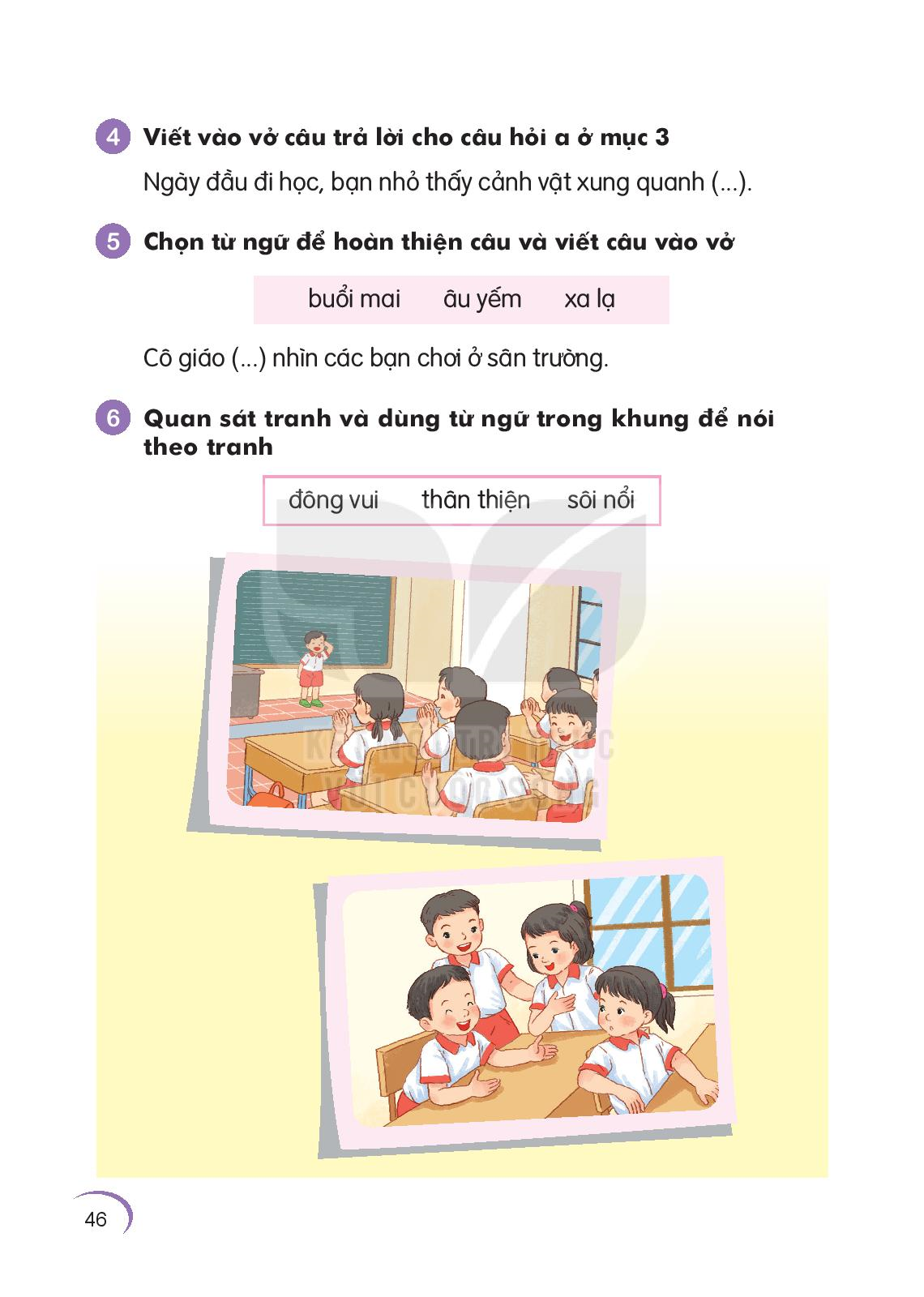 âu yếm
Cô giáo …………. nhìn các bạn chơi ở sân trường.
6. Quan saùt tranh vaø duøng töø ngöõ trong khung ñeå noùi theo tranh:
thaân thieän
soâi noåi
ñoâng vui
Các bạn trong lớp rất thân thiện với nhau.
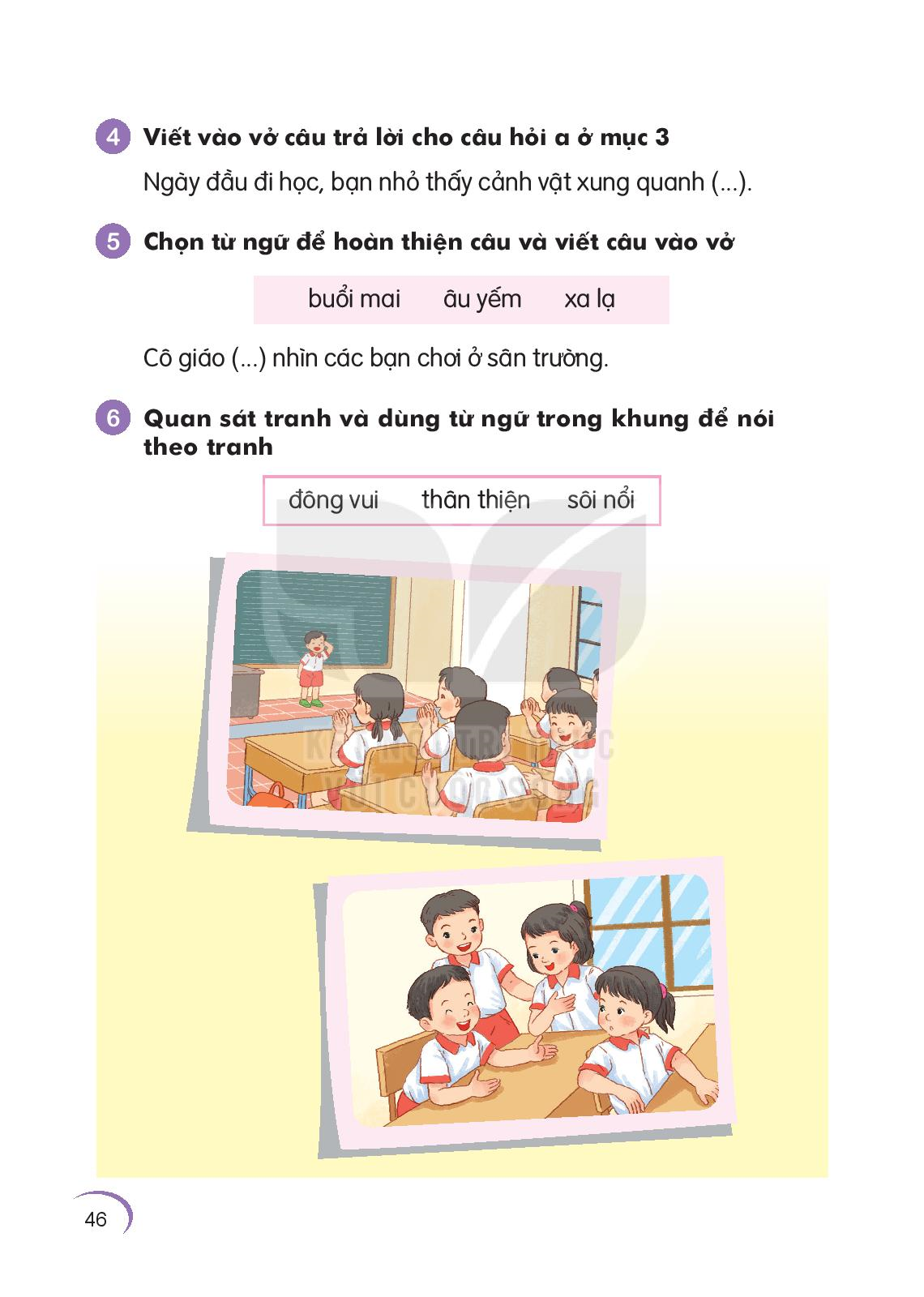 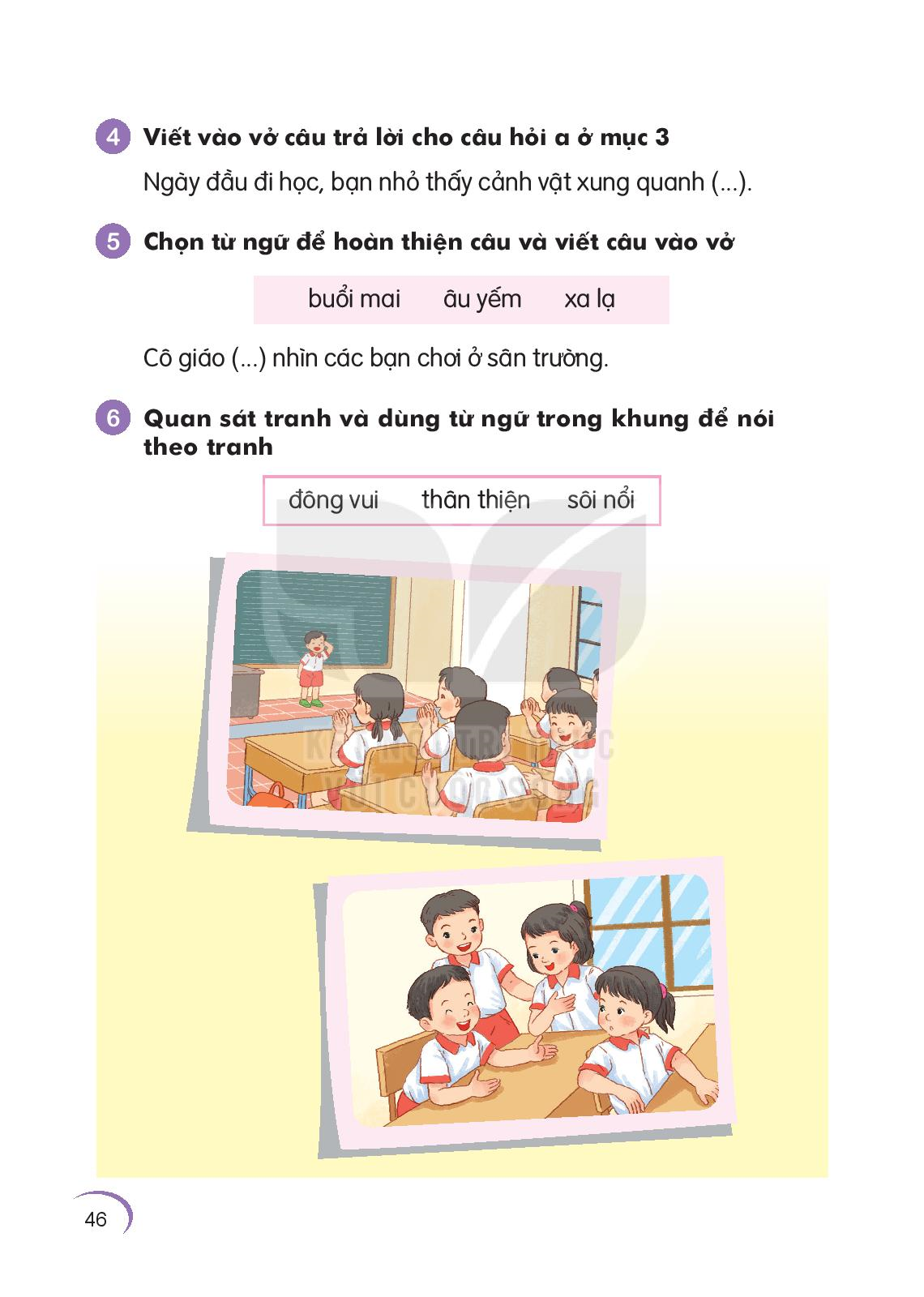 Lớp học rất đông vui.
Giờ ra chơi các bạn nói cười thân thiện với nhau.
Lớp em luôn đông vui và sôi nổi học tập.
7. Nghe vieát:
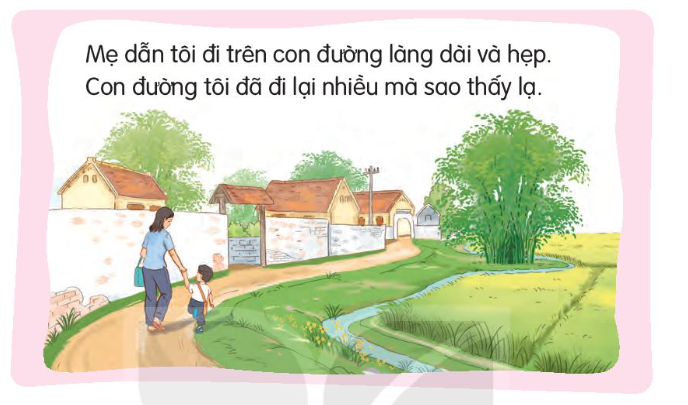 7. Nghe vieát:
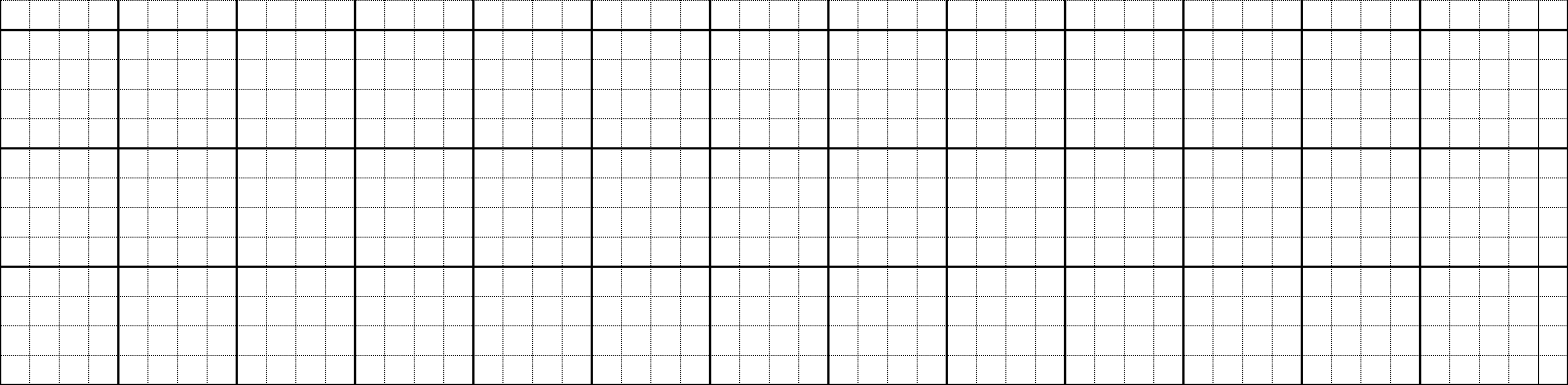 Mẹ dẫn tôi đi trên con đường làng dài và hẹp. Con
đường tôi đã đi lại nhiều mà sao thấy lạ.
8. Tìm trong hoaëc ngoaøi baøi ñoïc Toâi ñi hoïc töø ngöõ coù tieáng chöùa vaàn öông, öôn, ai, ay:
~ ñoà nöôùng
~ böôùng bænh
~ xöông söôøn
öông
~ vay möôïn
~ vöôn vai
~ löôïn lôø
öôn
~ soá hai
~ ngaøy mai
~ dieãn haøi
ai
~ ôùt cay
~ nguû ngaùy
~ ngaøy ñeâm
ay
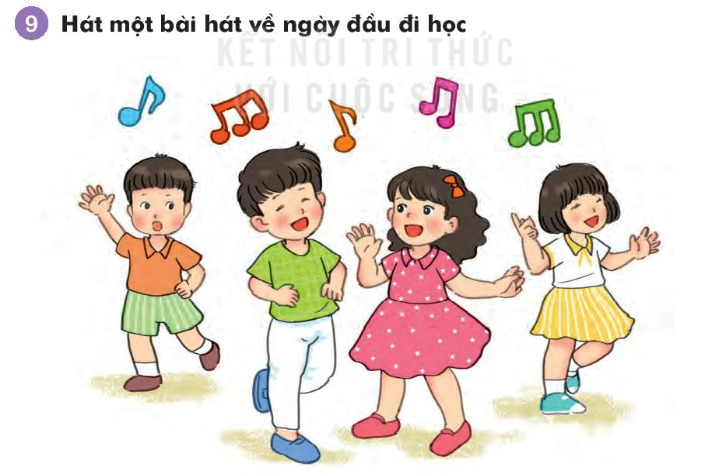 Baøi:
Toâi ñi hoïc
Haèng naêm, cöù vaøo cuoái thu, laù ngoaøi ñöôøng ruïng nhieàu vaø treân khoâng coù nhöõng ñaùm maây baøng baïc, loøng toâi laïi nao nöùc nhöõng kyû nieäm môn man cuûa buoåi töïu tröôøng.
      Buoåi mai hoâm aáy, moät buoåi mai ñaày söông thu vaø gioù laïnh. Meï toâi aâu yeám naém tay toâi daãn ñi treân con ñöôøng laøng daøi heïp. Con ñöôøng naøy, toâi ñaõ quen ñi laïi laém laàn, nhöng laàn naøy toâi töï nhieân thaáy laï. Caûnh vaät chung quanh toâi ñeàu thay ñoåi, chính vì loøng toâi ñang coù söï thay ñoåi lôùn: hoâm nay toâi ñi hoïc.
Xin chân thành cảm ơn các thầy cô và các em